LIN
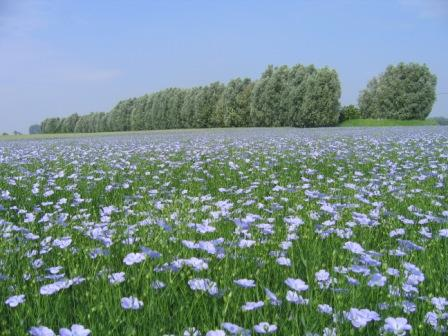 Lin används till många saker
Fröna används till mat
Fröna pressas för att få fram olja
Stjälkarna till garn till kläder
Stjälkarna till isolering av hus och rör när man sätter in element
Så här ser fröna ut
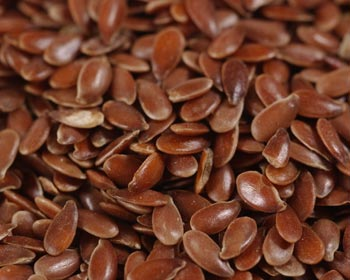 De kan användas till många saker inom matlagning
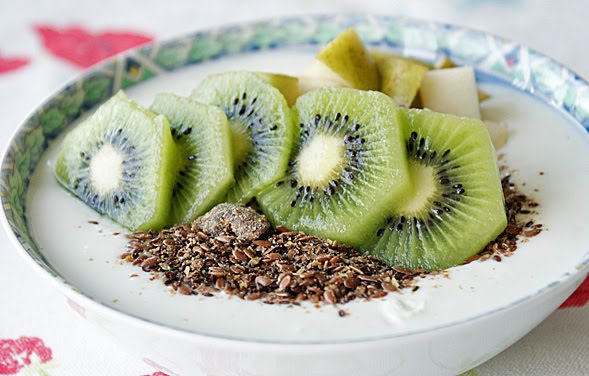 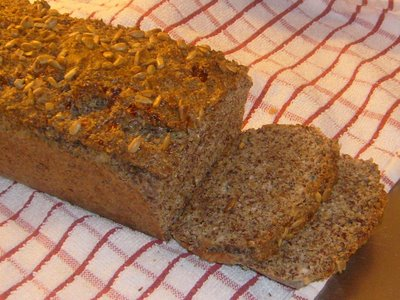 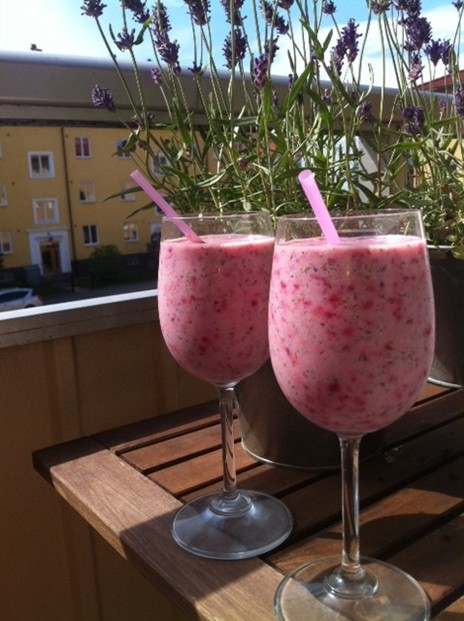 Linolja av de pressade fröna kan också användas till mycket
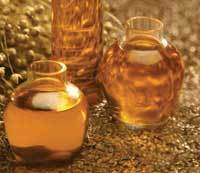 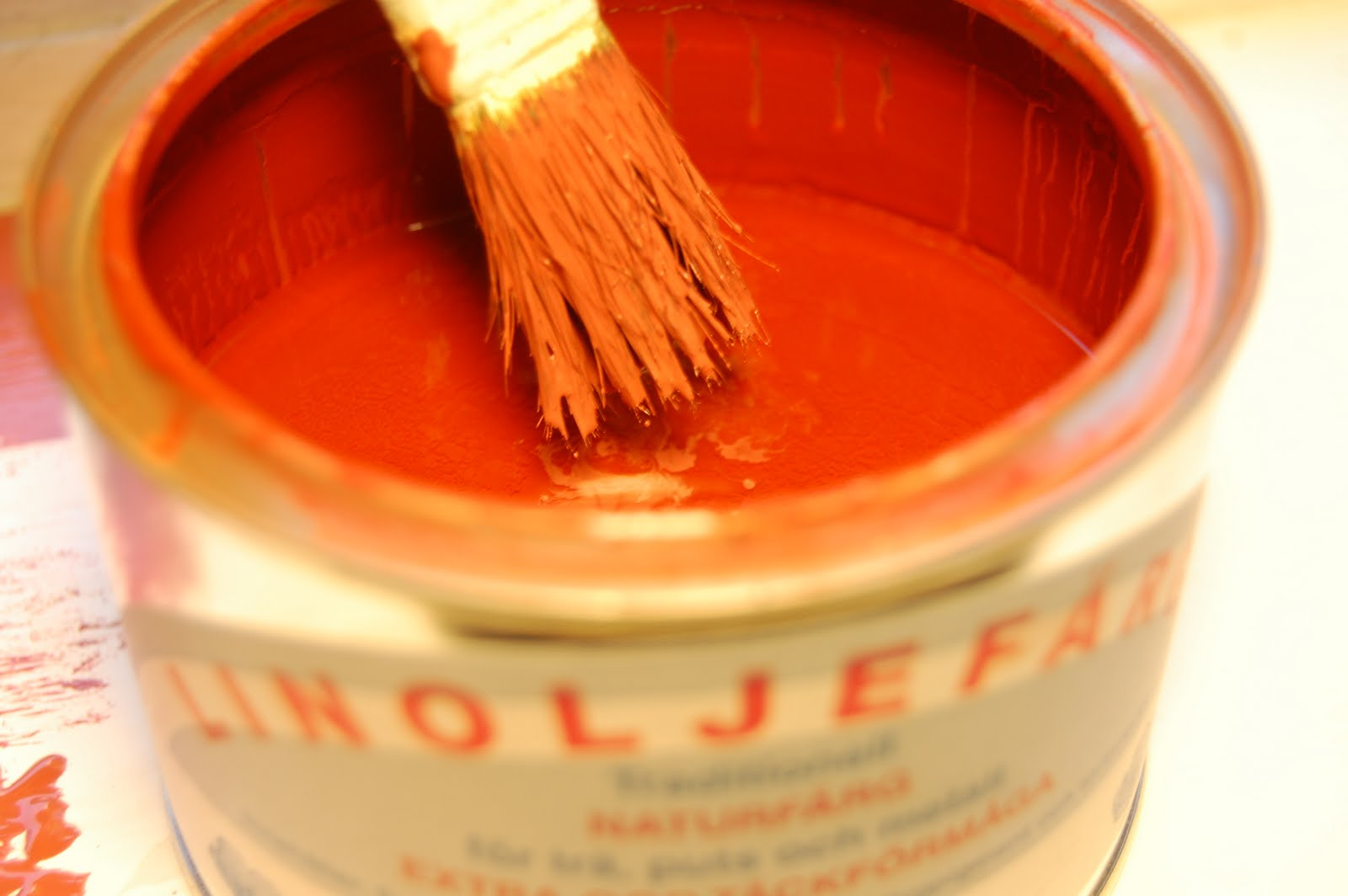 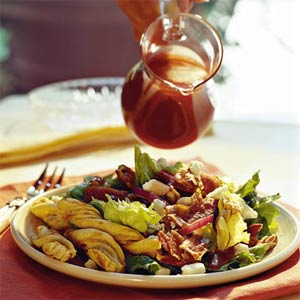 Linoljan framställs så här
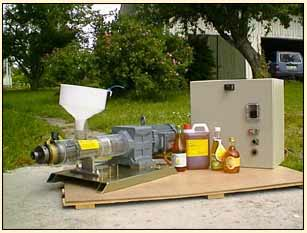 Vid kallpressning pressas hela frön eller fröna malda till mjöl långsamt i en oljepress så att inte friktionsvärme uppstår och den olja man då pressar fram har en ljus gul ton och är av matkvalité. 

Vid varmpressning mals fröna till mjöl eller så tar man skalresterna efter kallpressningen och mal dom till ett mjöl som hettas upp med ånga, formas till kakor som pressas en gång till för att få ut resterande mängd olja ur fröet. Denna olja är inte ätbar och måste tvättas/renas innan den går att använda för färgtillverkning eller som linolja för ytbehandling.
[Speaker Notes: Vid kallpressning pressas hela frön eller fröna malda till mjöl långsamt i en oljepress så att inte friktionsvärme uppstår och den olja man då pressar fram har en ljus gul ton och är av matkvalité. 
Vid varmpressning mals fröna till mjöl eller så tar man skalresterna efter kallpressningen och mal dom till ett mjöl som hettas upp med ånga, formas till kakor som pressas en gång till för att få ut resterande mängd olja ur fröet. Denna olja är inte ätbar och måste tvättas/renas innan den går att använda för färgtillverkning eller som linolja för ytbehandling.]
Lin till kläder
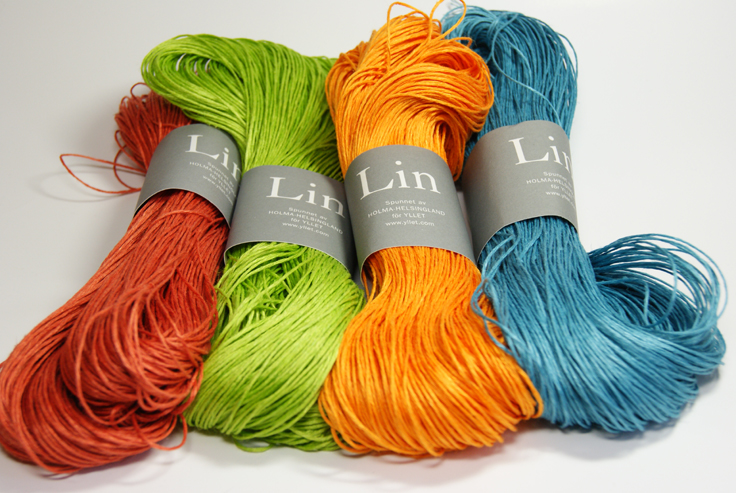 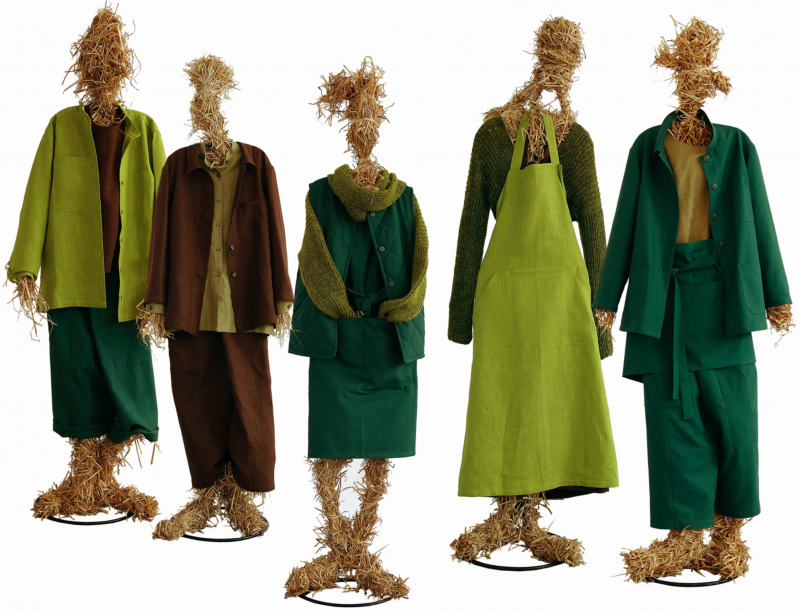 Lin-isolering till hus
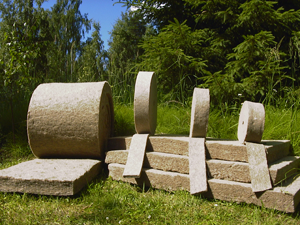 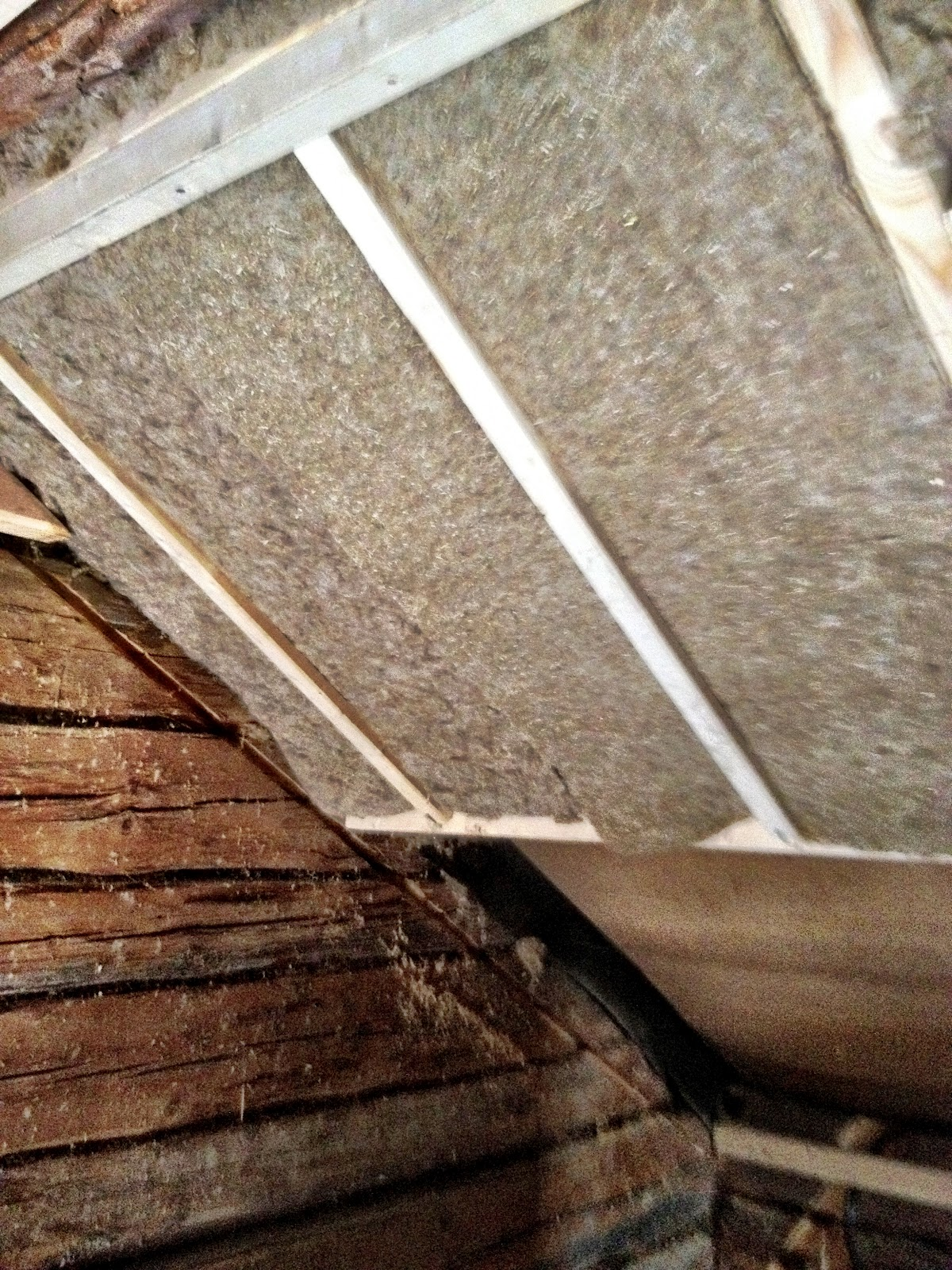 Lin till kranar och element
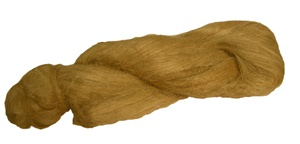 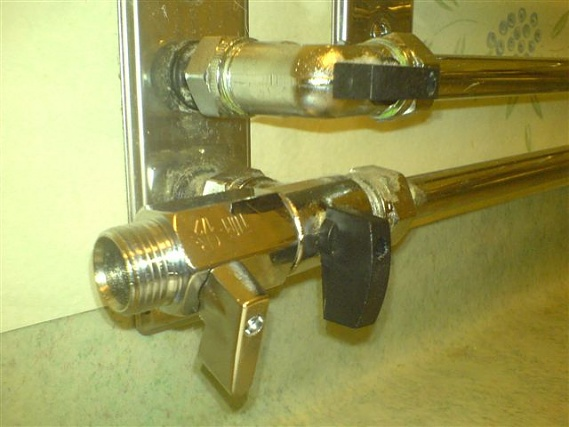 Så här ser linblomman ut
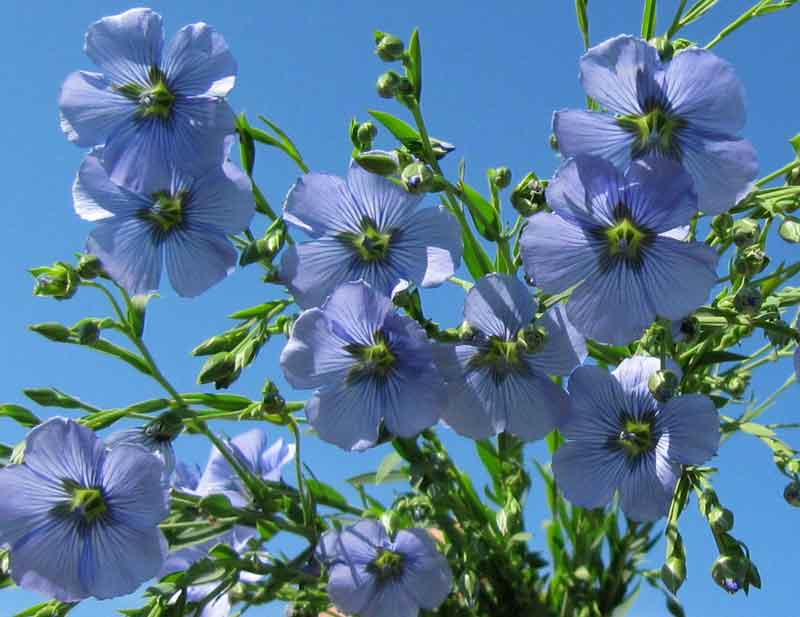 Linné namngav linet; Linum usitatissium  "det allra mest användbara" eller "det högst nyttiga linet".